Parenting Styles
I promise to make this as quick as possible…
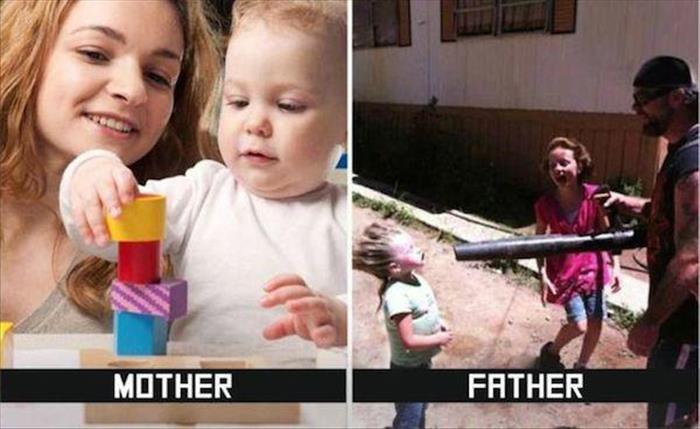 Authoritative
Encourage independence

Place limits, consequences, and expectations

Nurture, express warmth

Allow children to express opinions

Encourage child discussion of options (supportive)

Administer fair & consistent discipline
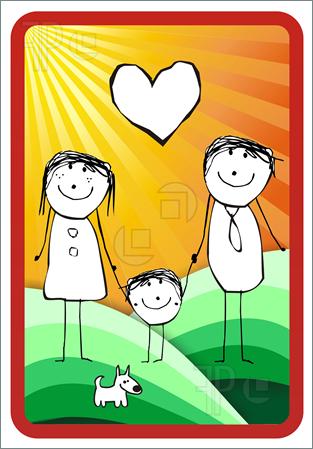 Authoritarian
Strict rules & Expectations

Very demanding, yet not responsive

Don’t express much warmth or nurturing

Utilize punishments with little/no explanation

Restrict choices & options of child
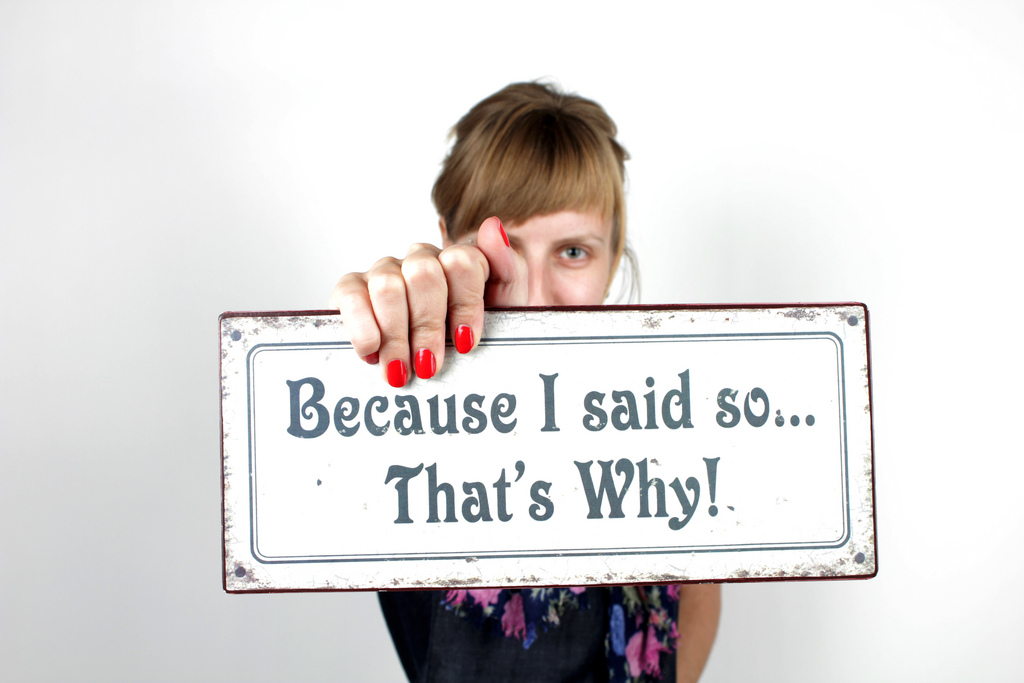 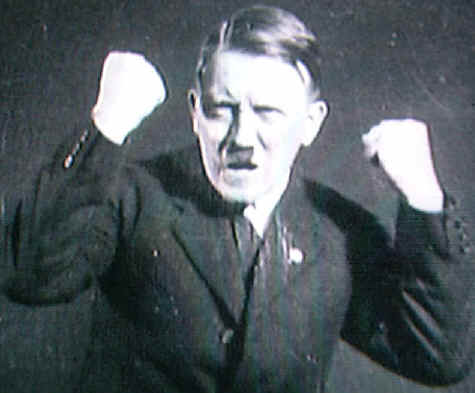 Permissive
Have few rules or standards of behavior

When there are rules, they are often very inconsistent

Are usually very nurturing and loving towards their kids

Often seem more like a friend, rather than a parent

May use bribery such as toys, gifts and food as a means to get child to behave
Uninvolved
Are emotionally distant from their children
Offer little or no supervision
Show little warmth, love, and affection towards their children
Have few or no expectations or demands for behavior
Don't attend school events and parent-teacher conferences
May intentionally avoid their children
Often too overwhelmed by their own problems to deal with children